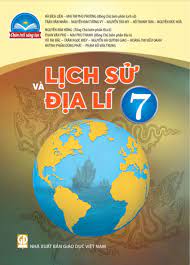 Chào Mừng Các Em Đến Với Tiết Học Ngày Hôm Nay.Lớp 7.
2 TIẾT
*Nội dung bài học,bao gồm: 
1 Đặc điểm dân cư 
2 Lịch sử và văn hóa độc đáo
Bài 20: Đặc Điểm Dân Cư , Xã Hội Ô-trây-li-a
Bài 20: Đặc Điểm Dân Cư , Xã Hội Ô-trây-li-a
​
1 Đặc điểm dân cư 
a Quy mô, gia tăng và cơ cấu dân số: 
Dựa vào bảng số liệu và thông tin trong bài ,em hãy: 
Nhận xét quy mô và sự gia tăng dân số Ô-trây-li-a, giai đoạn 2000-2020 
Trình bày cơ cấu dân số theo nhóm tuổi của Ô-trây-li-a
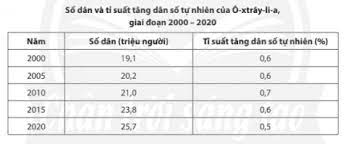 Bài 20 Đặc Điểm Dân Cư , Xã Hội Ô-trây-li-a
*
Bài 20 Đặc Điểm Dân Cư , Xã Hội Ô-Xtray-Li-A
a. Quy mô , gia tăng và cơ cấu dân số 
Đáp án
*Nhận xét quy mô và sự gia tăng dân số: 
-Số dân của Ô-xtray-li-a tăng liên tục từ 19,1 triệu người năm 2000 lên 25,7 triệu người năm 2020 (tăng 6,6 triệu người)=>Quy mô dân số của Ô-xtray-li-a không lớn. 
-Tỉ suất gia tăng dân số tự nhiên thấp và ngày càng giảm .Củ thể năm 2000-2005 là 0,6%,năm 2010 là 0,7%,năm 2015 là 0,6%,năm 2020 là 0,5%.Những năm gần đây số dân của Ô-xtray-li-a tăng chủ yếu do người nhập cư .Thành phần dân cư là người bản địa và người nhập cư=>Đã ảnh hưởng đến sự đa dạng về đặc điểm dân cư của Ô-xtray-li-a (do người nhập cư nhiều hơn người bản địa nên Ô-xtray-li-a được gọi là đất nước của những người nhập cư).
*Cơ cấu dân số: 
  -Cuối TK XX do mức sinh thấp ,tỉ lệ tử vong giảm,số lượng cao tuổi ngày càng nhiều =>Cơ cấu dân số già và có xu hướng tăng trong tương lai (65 tuổi trở lên chiếm hơn 15%). 
 -Nhóm tuổi từ 0 đến 14 tuổi chiếm khoảng 19% và ngày càng giảm.
 -Theo giới mất cân bằng giữa nam và nữ (cứ 100 nữ thì có 98 nam). 
b.Phân bố dân cư và đô thị 
Quan sát hình 20.1 và thông tin trong bài ,em hãy: 
Xác định khu vực có mật độ dân số cao nhất và thấp nhất. 
Kể tên một số đô thị ở Ô-xtray-li-a . Cho biết các đô thị thường tập trung
*Khu vực có mật độ dân số: 
-Cao nhất là ở dải đất hẹp ven biển phía đông,đông nam chiếm khoảng 60% số dân cả nước .Đây là nơi có địa hình đồng bằng và là nơi có mưa nhiều. 
-Thấp nhất là còn lại phần lớn diên tích lục địa Ô-xtray-li-a như sơn nguyên ở phía tây ,vùng đồng bằng trung tâm là nơi có mưa ít nên có mật độ dân số thấp . 
*Một số đô thị ở Ô-xtray-li-a và phân bố của các đô thị : 
Đô thị có 1 triệu người trở lên : Men-bơn,xít-ni,pơc,brix-bên,a-đê-la (trong đó xít-ni là thành phố đông dân nhất với dân số hơn 6 triệu người .Men-bơn là thành phố đông dân lớn thứ hai với dân số hơn 5 triệu người). Đô thị dưới 1 triệu người là niu cát-xơn,can-be-ra,gi-lông,hô-bát. 
Ô-xtray-li-a là quốc gia có mức độ đô thị hóa cao với tỉ lệ dân thành thị chiếm khoảng 86%(năm 2020).
-Phần lớn các đô thị phân bố ở ven biển phía đông ,đông nam .Còn ở phía bắc và trung tâm lục địa Ô-xtray-li-a hầu như không có đô thị .
1 Đặc điểm dân cư 
*Nội dung ghi bài:
a :
-Quy mô dân số không lớn .
-Tỉ suất tăng tự nhiên ở mức thấp : 0,5% năm 2020. 
-Số dân Ô-xtray-li-a tăng chủ yếu do nhập cư 
-Cơ cấu dân số:
Cơ cấu dân số theo tuổi : Ô-xtray-li-a có cơ cấu dân số già .
Cơ cấu dân số theo tính : 100 nữ thì có 98 nam .
Cơ cấu theo thành phần dân cư đa dạng : Dân cư chủ yếu là người nhập cư từ Châu Âu , có người Châu Á .
b :
Mật độ dân số thấp : 3 người/km vuông .
Dân cư phân bố không đều : Phân bố tập trung ở khu vực đông nam,thưa thớt ở vùng trung tâm.
Mức độ đô thị hóa cao , tỉ lệ dân thành thị chiếm 86%(năm 2020);các đô thị phân bố ở ven biển đông nam.
Bài 20 Đặc Điểm Dân Cư , Xã Hội Ô-xtray-li-a
2 Lịch sử và văn hóa độc đáo
Dựa vào hình 20.2 ,hình 20.3 và thông tin trong bài ,em hãy trình  bày :
-Một số sự kiện lịch sử nổi bật của Ô-xtray-li-a. 
Những biểu hiện chon thấy Ô-xtray-li-a có nền văn hóa độc đáo
*Các sự kiện lịch sử nổi bật của Ô-xtray-li-a: 
Cư dân đầu tiên ở Ô-xtray-li-a là người bản địa. 
Vào thế kỷ XVII người Hà Lan phát hiện ra Ô-xtray-li-a. 
Sau năm 1770 , chính phủ Anh đã đưa dân đến khai phá và định cư ở Ô-xtray-li-a (người dẫn đầu đoàn người đặt chân đến Ô-xtray-li-a đầu tiên là thuyền trưởng Jamas cook . Sau đó vương quốc Anh đã đưa tù nhân và di dân đến định cư khai phá). 
Những năm 1850 ,làn sóng di dân đến khai thác vàng .
Năm 1901 ,thành lập nhà nước Liên bang Ô-xtray-li-a (tuy nhiên thì mãi đến năm 1960 người dân bản địa mới được công nhận là công dân và hiện nay Ô-xtray-li-a thuộc khối thịnh vượng chung của Anh và Úc).
*Những biểu hiện cho thấy Ô-xtray-li-a có nền văn hóa độc đáo : 
-Ô-xtray-li-a là đất nước có nền văn hóa độc đáo nhờ sự kết hợp và hòa trộn văn hóa của những cộng đồng dân cư khác nhau từ di sản văn hóa của các dòng người nhập cư mang đến . 
Sự đa dạng này thể hiện qua trang phục ,ngôn ngữ ,lễ hội ,cuộc sống,...Ví dụ như lễ hội Ô-va-lây,Lô-ra,đua ngựa mùa xuân,pa-quyn và lễ hội mùa đông. 
Tiếng Anh là ngôn ngữ chính thức .Ngoài ra còn có hơn 300 loại ngôn ngữ khác được sử dụng trong giao tiếp như tiếng Hoa ,I-ta-li-a,Ả rập,Hy lạp và các ngôn ngữ bản địa .Ô-xtray-li-a còn có hệ thống nhà hát bảo tàng lưu giữa và trình diễn các tác phẩm nhiếp ảnh , điêu khắc và nghệ thuật đặc trưng có giá trị (ví dụ như nhà hát Opera tại xít ni ,..).Những đặc điểm văn hóa của Ô-xtray-li-a mang lại lợi thế cho sự phát triển kinh tế nhưng cũng đặt ra một số vấn đề xã hội cần giải quyết .
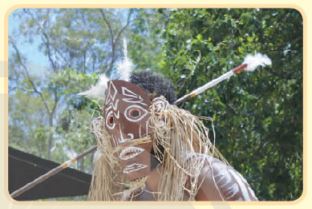 Khởi nguồn từ tín ngưỡng của người bản địa ,mặt nạ vùng eo biển Tô-rét...(Sách giáo khoa trang 169)
2 Lịch sử và văn hóa độc đáo
*Nội dung ghi bài:
-Ô-xtray-li-a có nền văn hóa lâu đời và độc đáo kết hợp văn hóa lâu đời của cộng đồng thổ dân và văn hóa của người nhập cư .
Nền văn hóa bản địa vẫn được bảo tồn bản sắc với các lễ hội như: Ô-va-lâ.lây,Lô-ra,…
Ngôn ngữ : Tiếng Anh là ngôn ngữ chính thức , ngoài ra còn có kh
Ô-xtray-li-a là quốc gia có hệ thống nhà hát , bảo tàng lưu giữ và trình diễn các tác phẩm điêu khắc ,tranh vẽ và nghệ thuật đặc trưng có giá tri
TIẾT HỌC ĐÃ KẾT THÚC.CẢM ƠN CÁC EM ĐÃ LẮNG NGHE NHÉ!